Stranded!A teamwork
challenge
1
RRS Sir David Attenborough
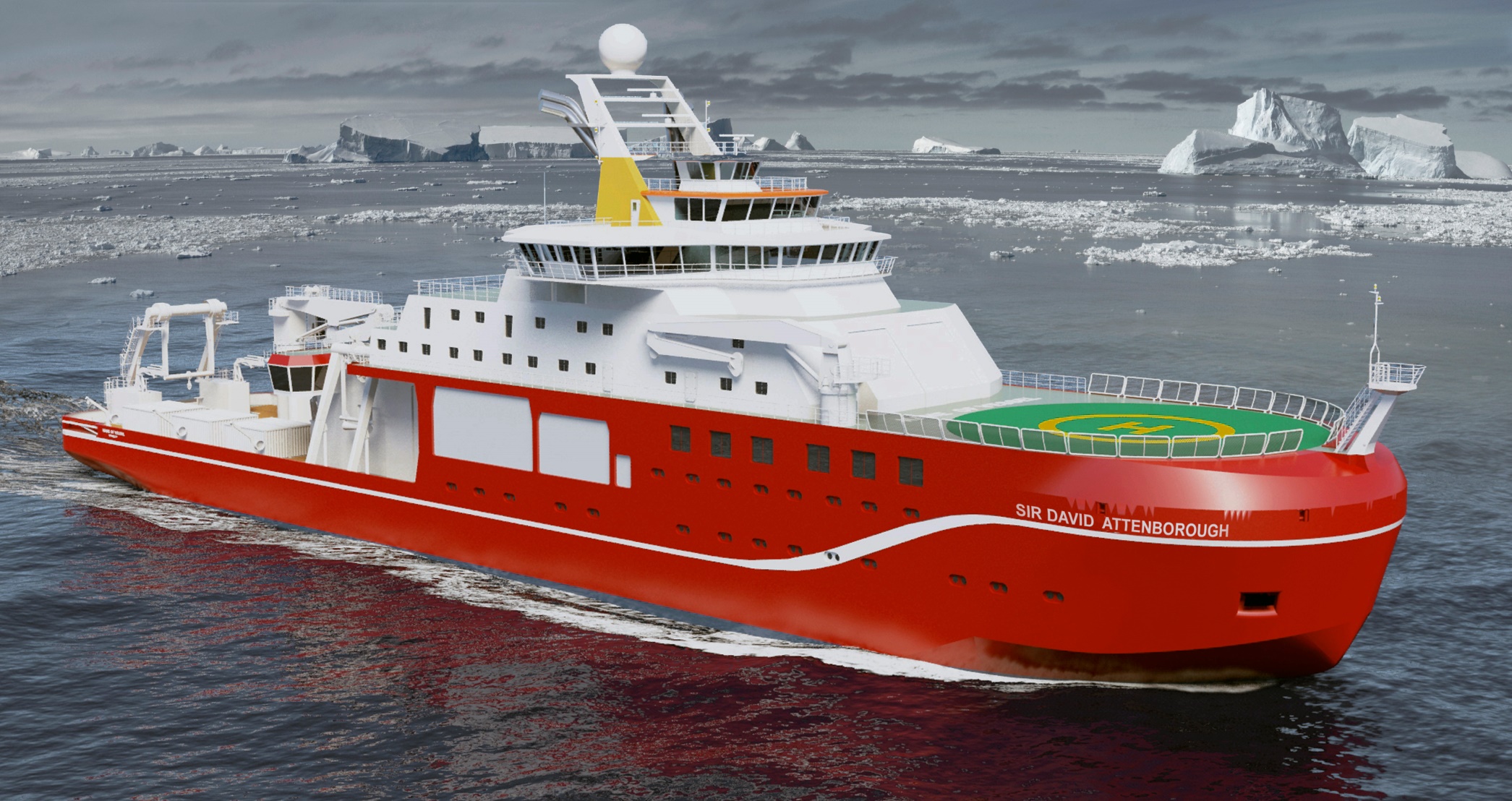 2
Antarctica
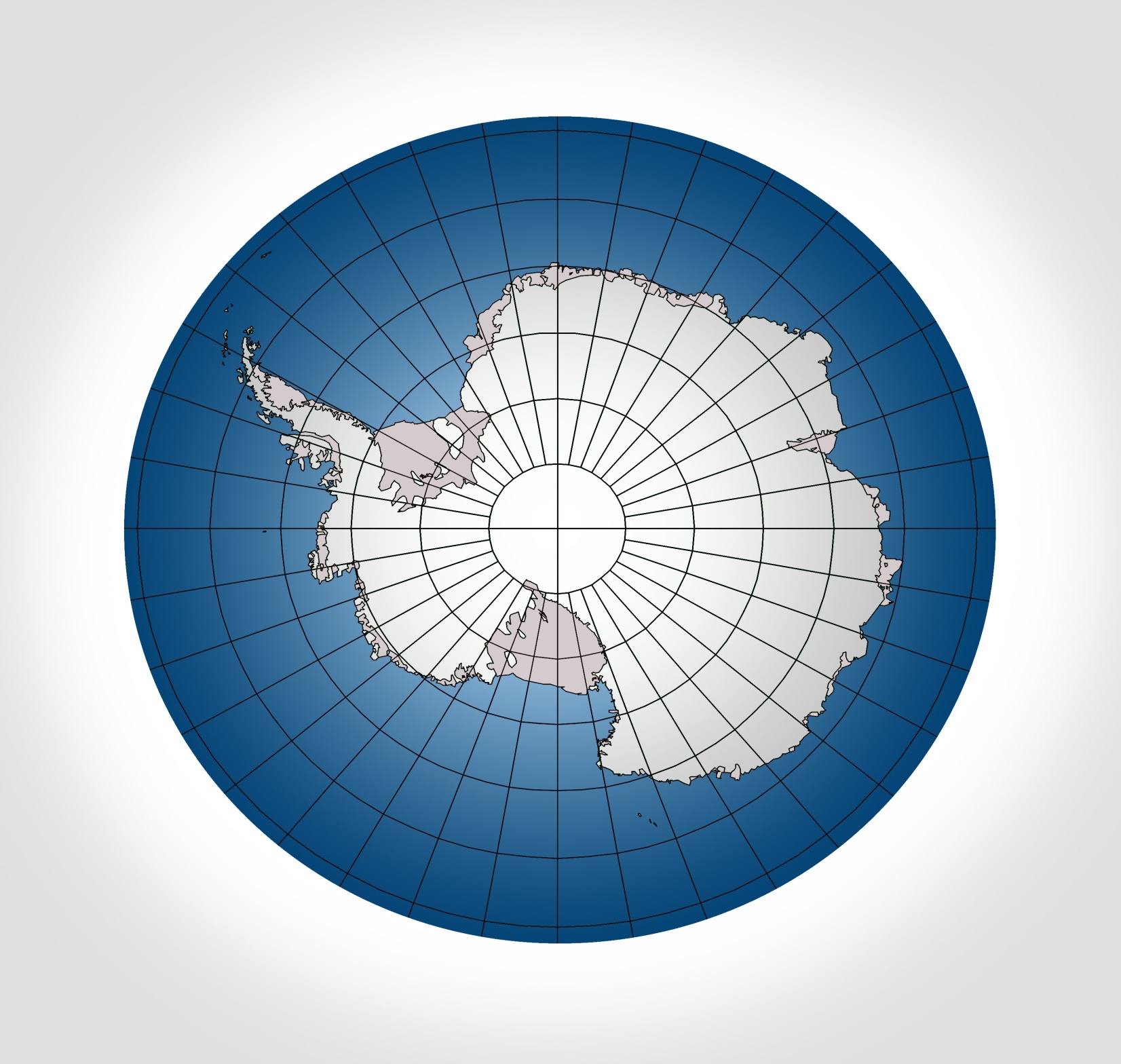 3
British Antarctic SurveyAntarctic Research Stations
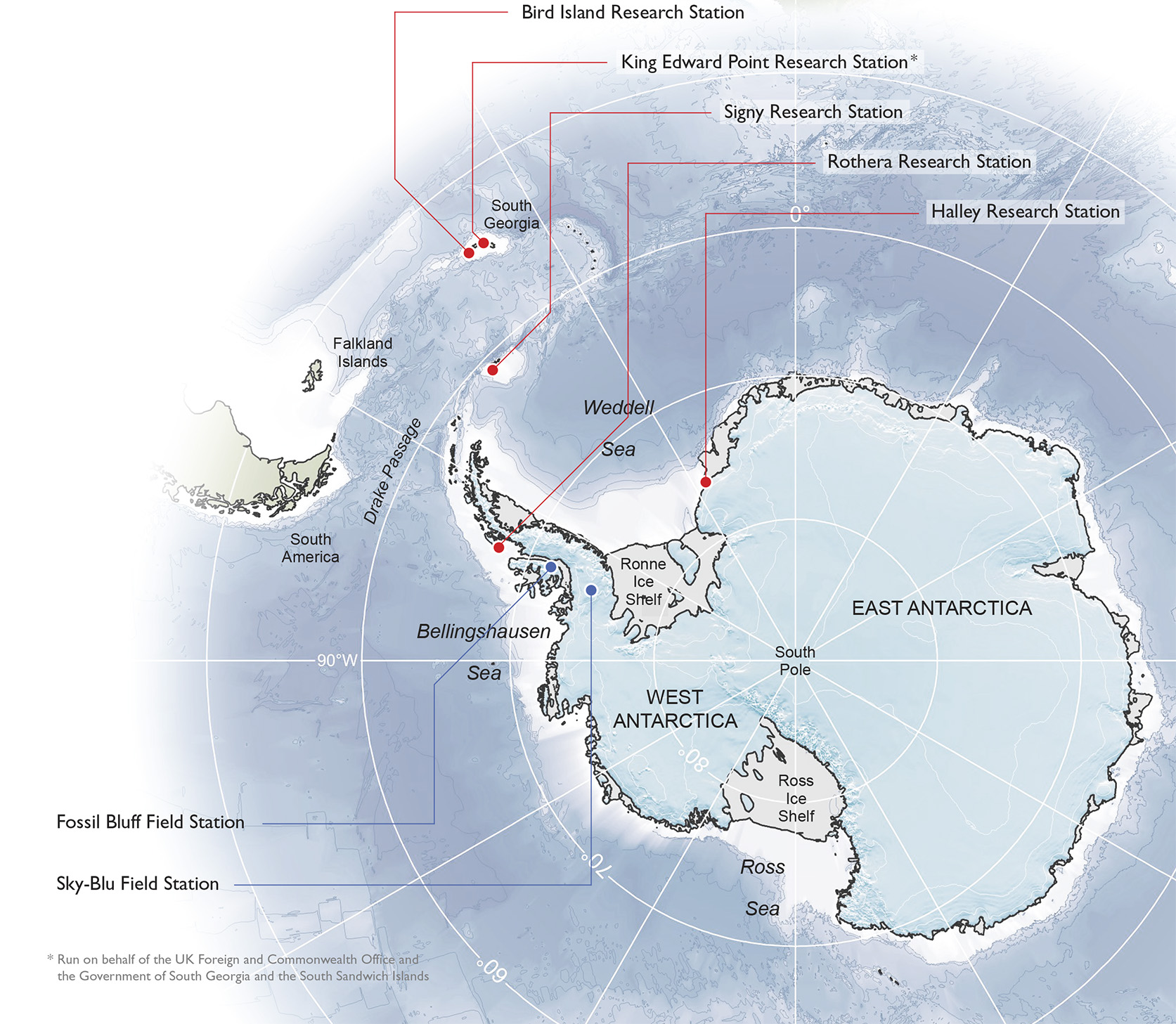 4
Rothera Research Station
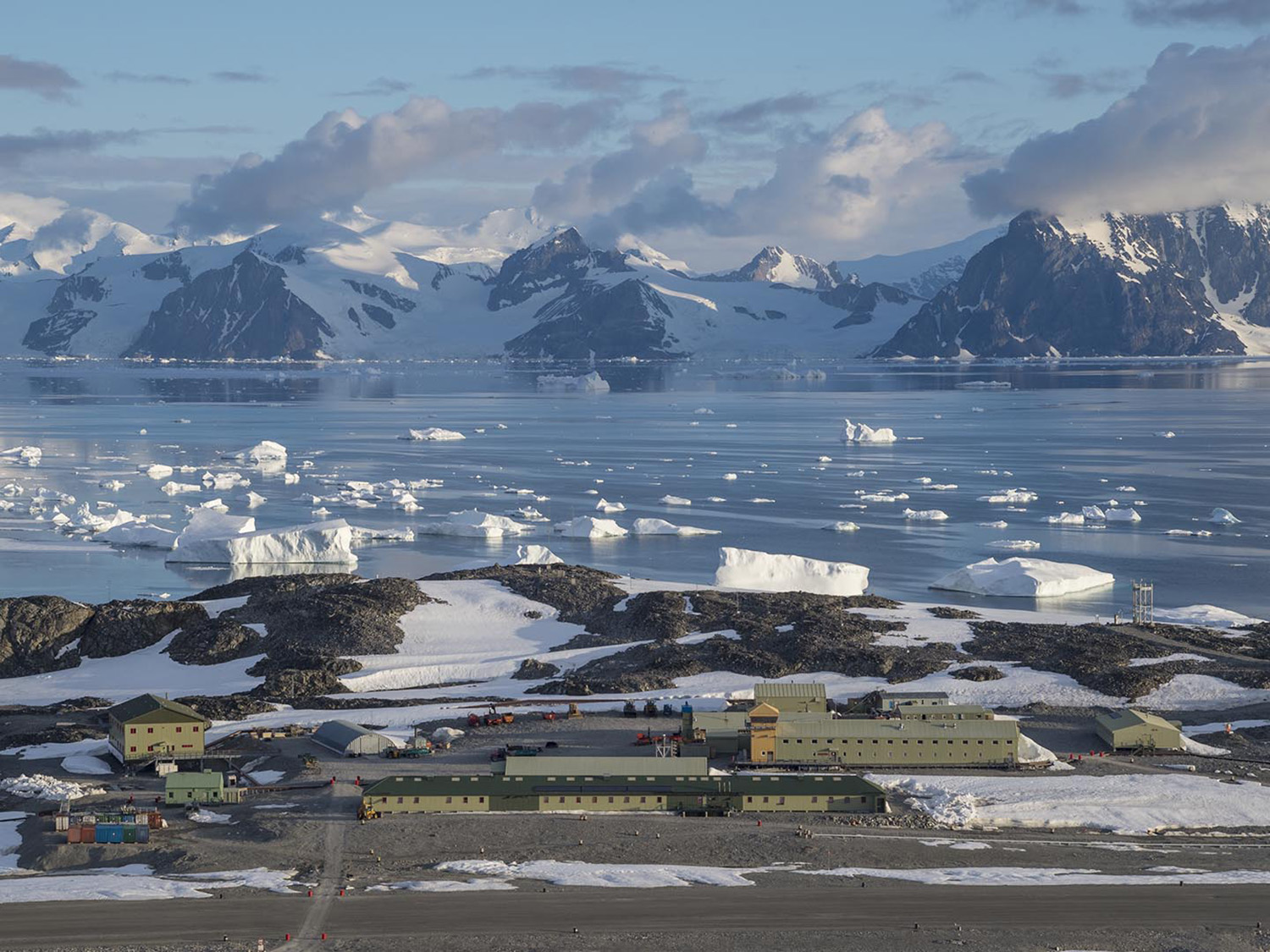 5
Pilots take part in search and rescue
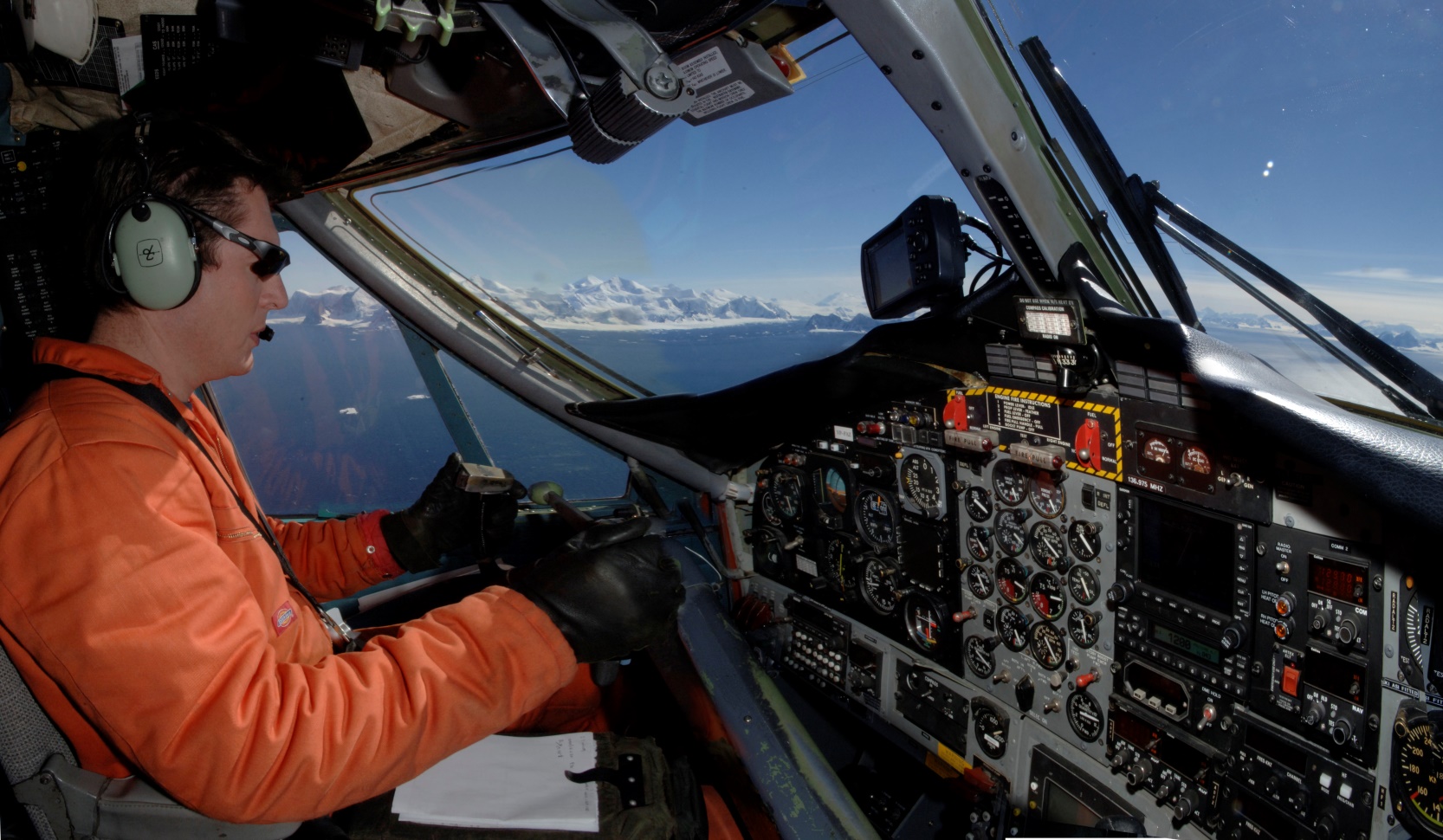 6
BAS pilot Jonathan Rowland
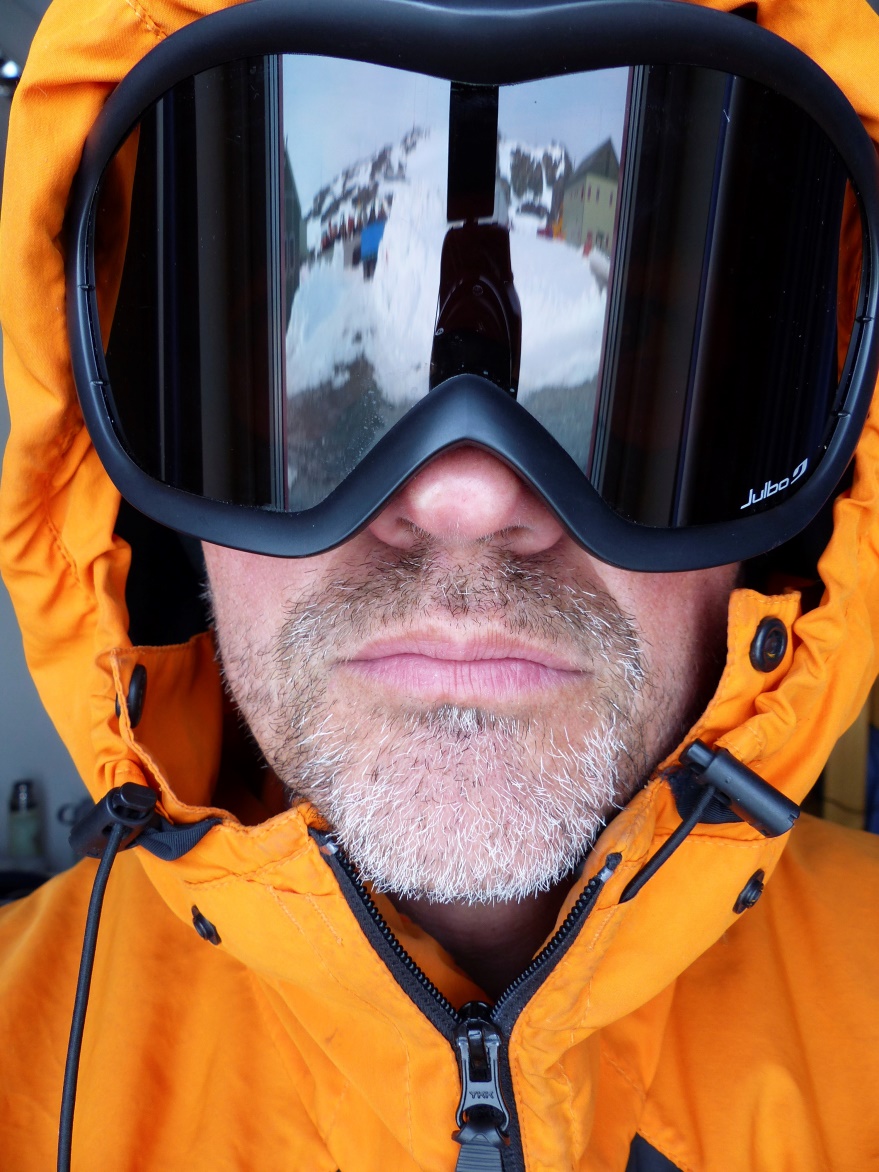 Deputy Chief Pilot, British Antarctic Survey

Flies Dash-7 aircraft, carrying people to Antarctica

Qualifications-2 A levels
Joined RAF after school to train as a pilot

Skills- show skill in flying and making decisions 

Qualities-sense of humour, patience, hard working, flexible, team player
7
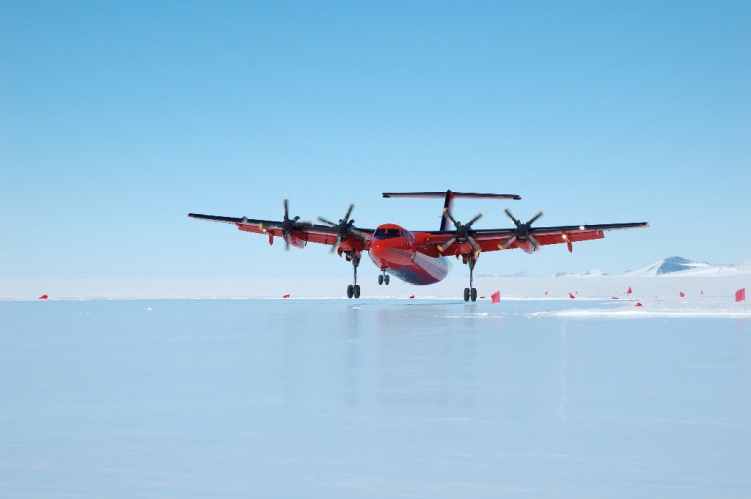 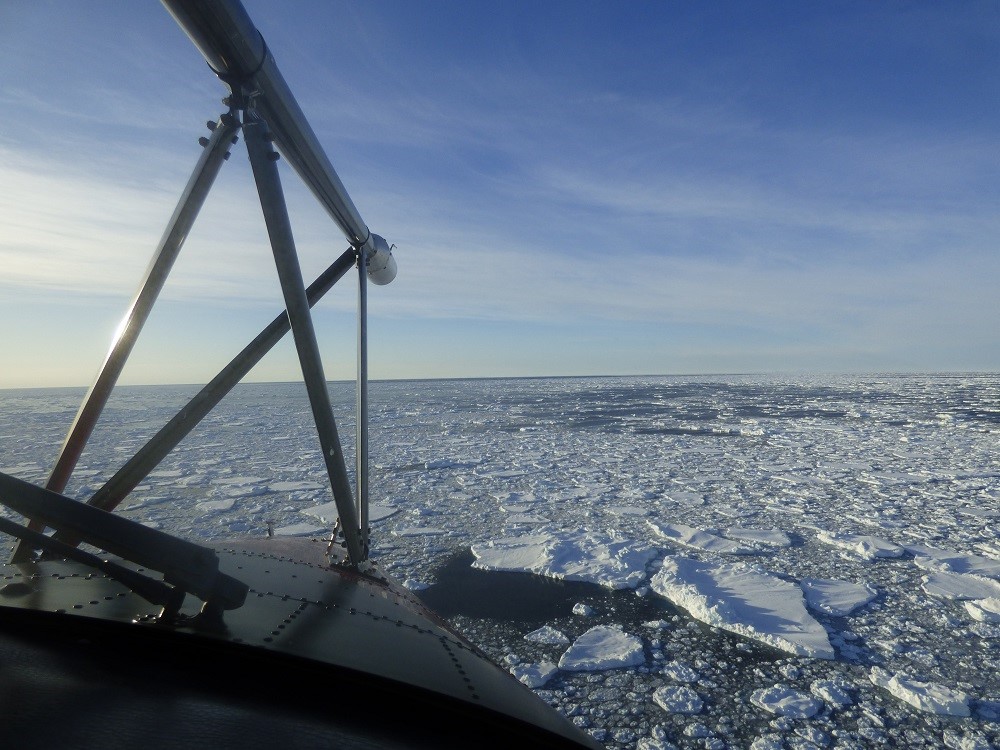 Low level flying over ice
Dash-7 aircraft
8
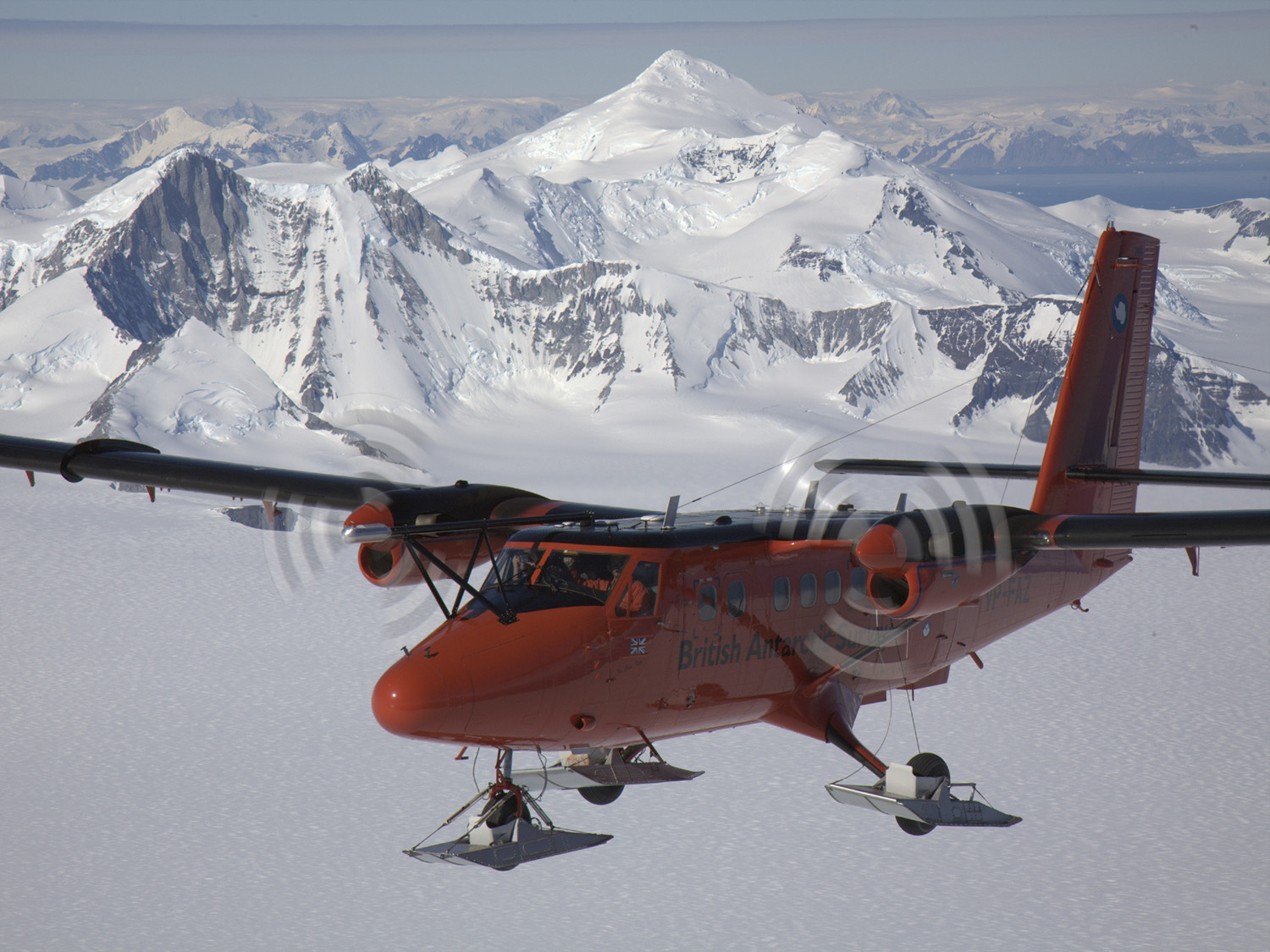 9
BAS Twin Otter aircraft landing using snow skis
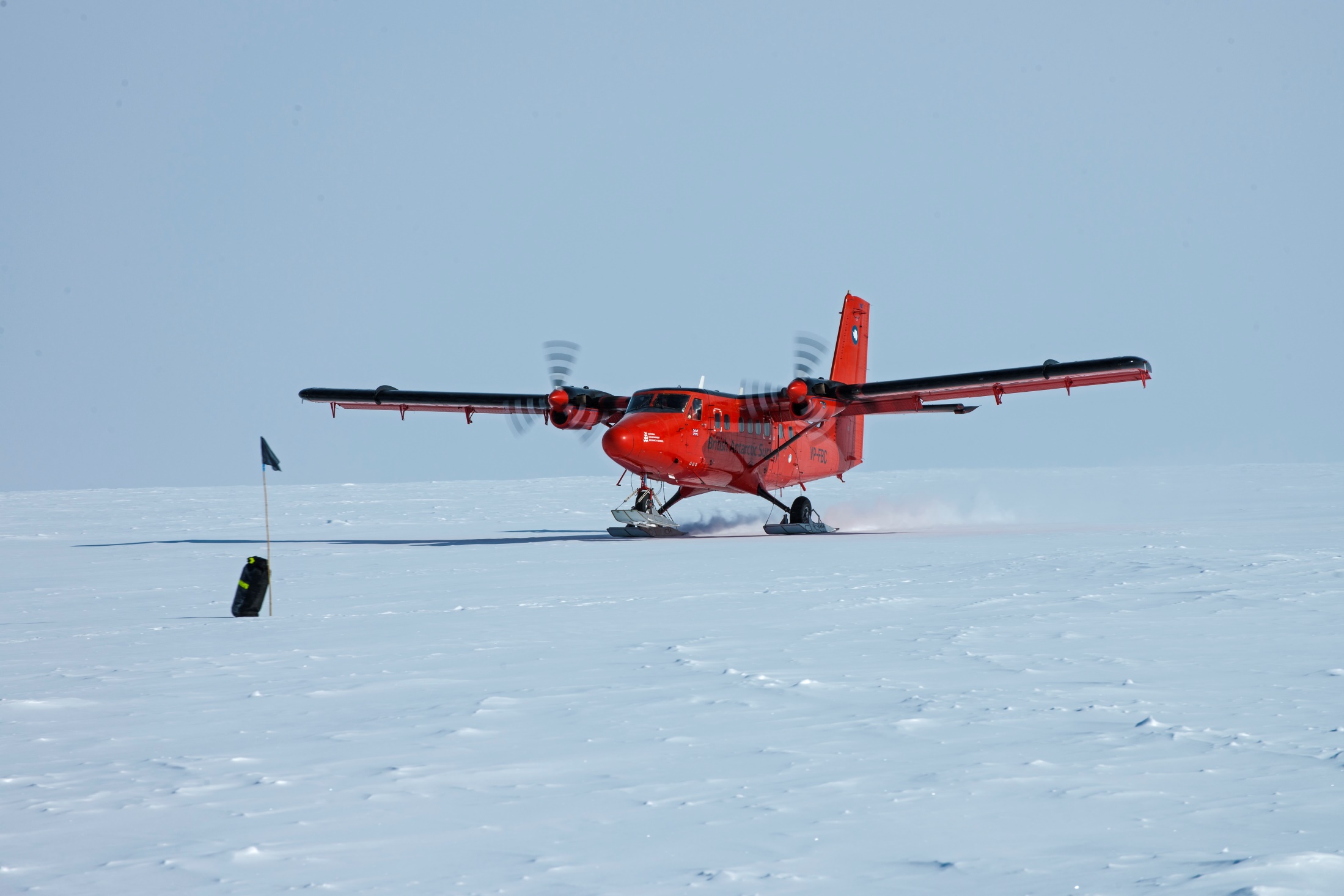 10
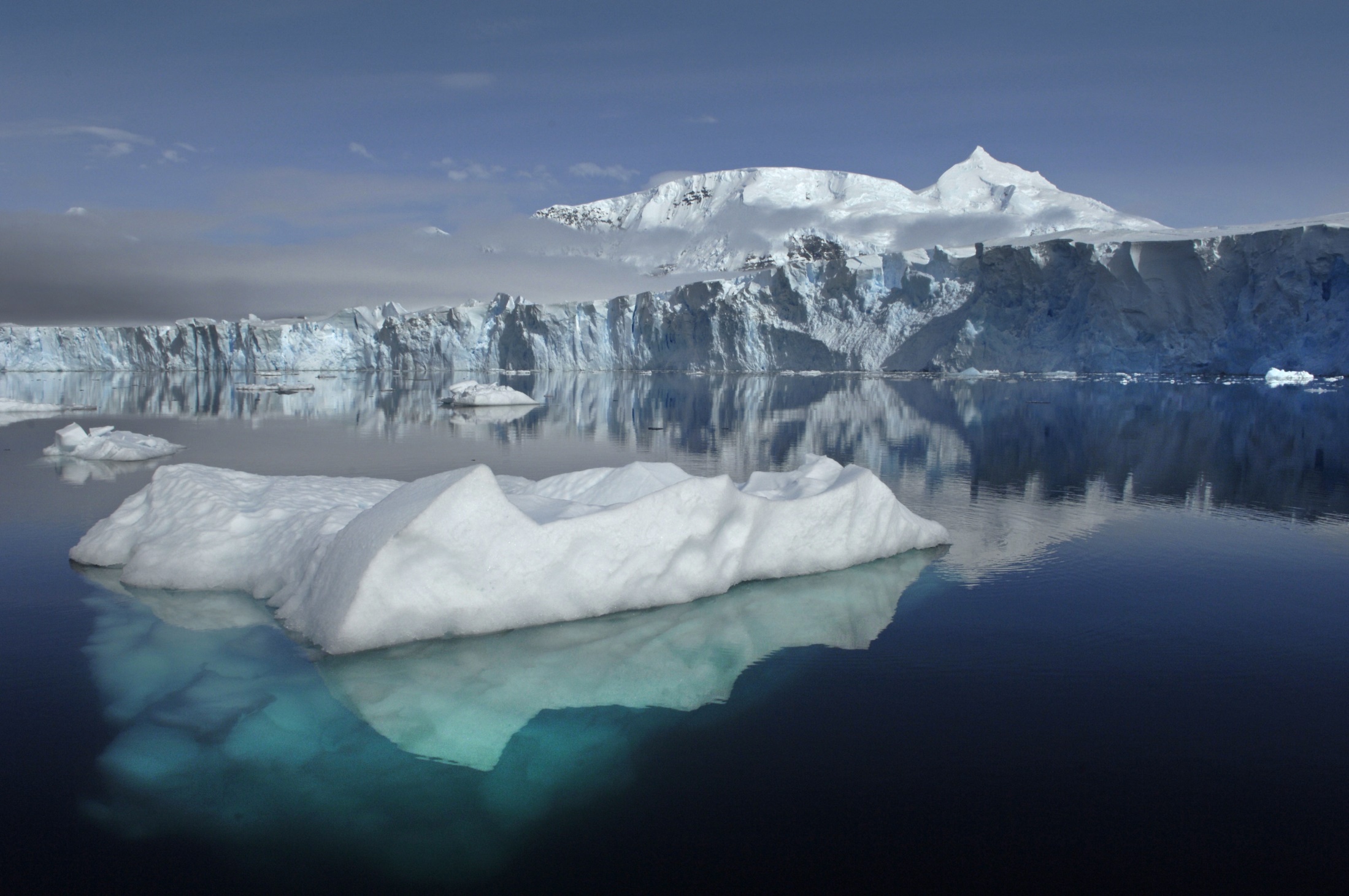 11
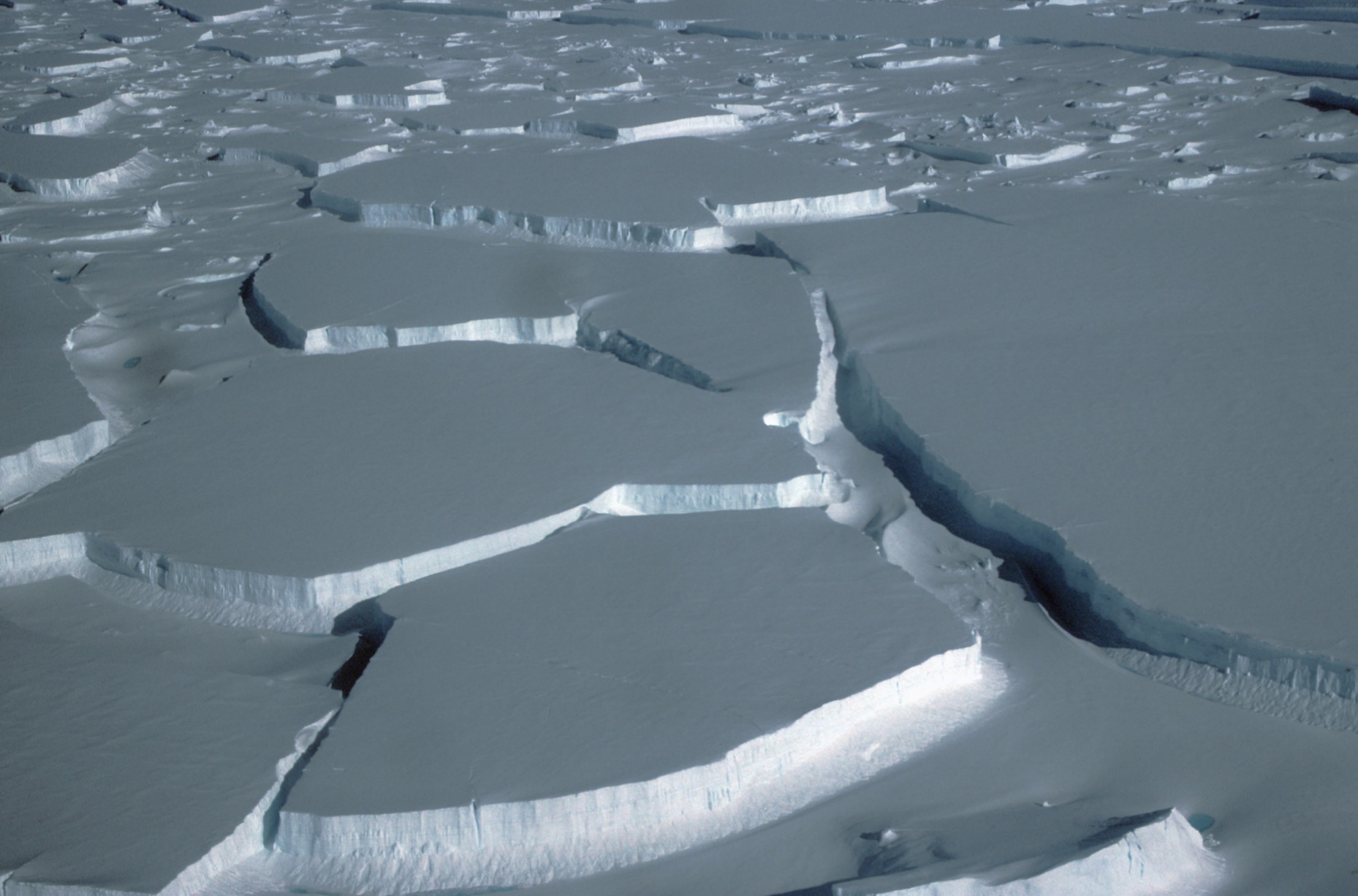 Help! We are scientists on an expedition in Antarctica. 

A crack has appeared in the ice leaving one of our team stranded on the opposite side. We need to get across to her. The gap is getting wider. 

The rescue helicopter is delayed by bad weather. 
A bridge might be a good idea. 

Can you help us by testing a few designs and advise us which is best?
12
Stranded!
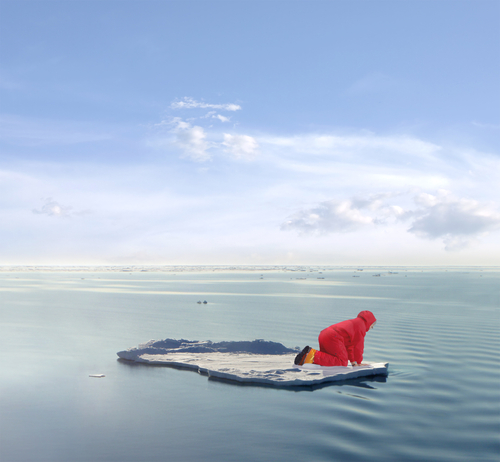 13
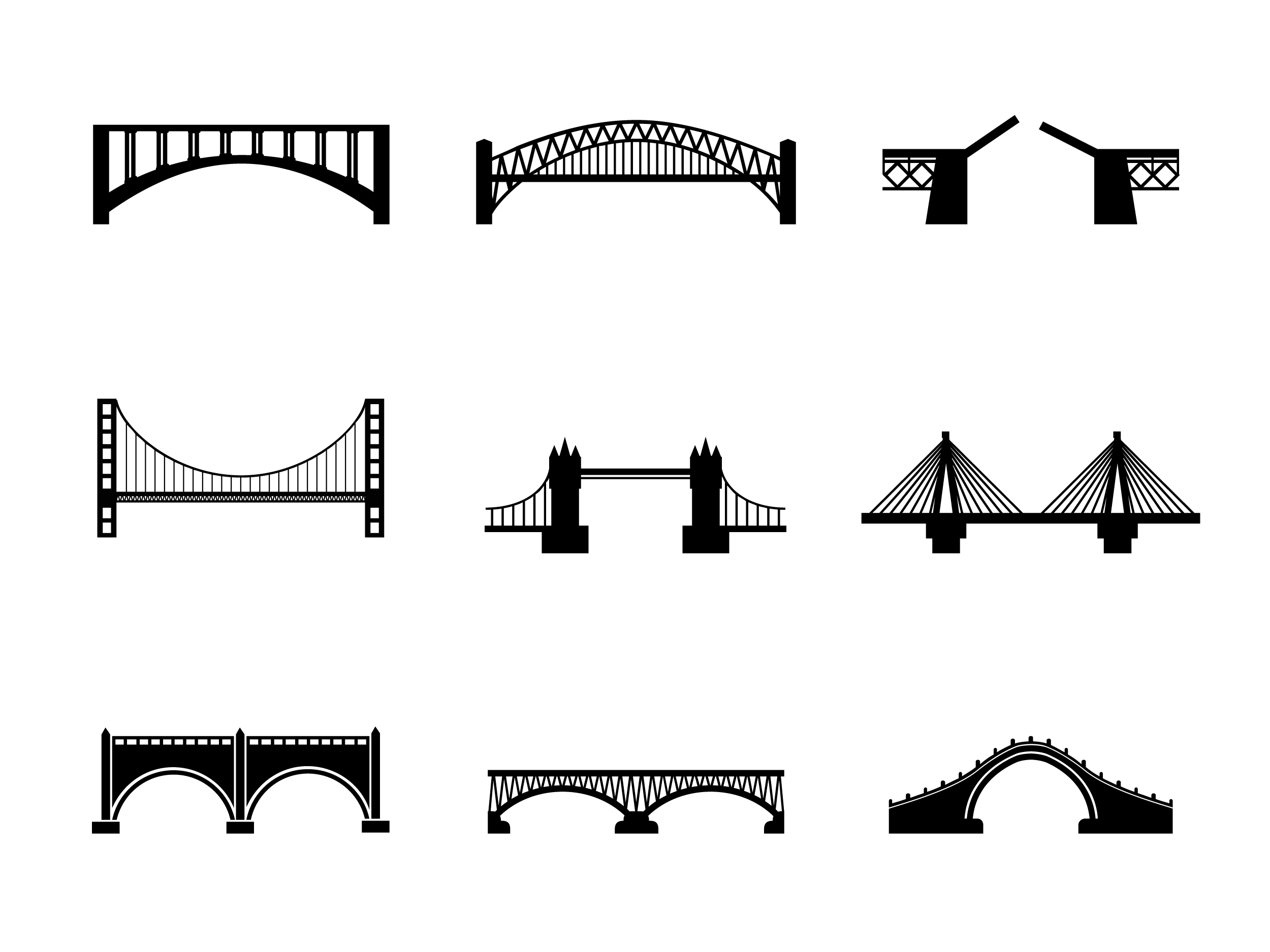 Examples of bridge designs
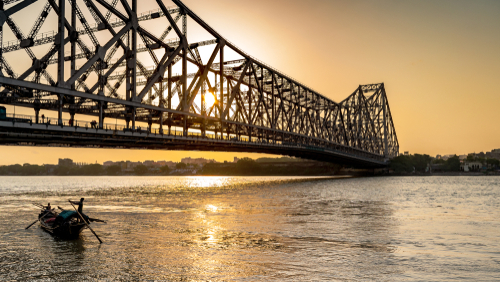 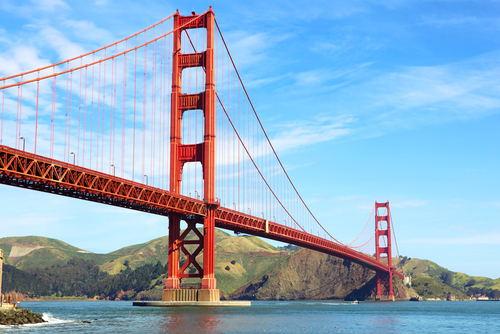 Can you spot a suspension bridge?
Which bridge is a cantilever?
Which one is an arch bridge?
Truss bridges have triangle shaped parts.
14
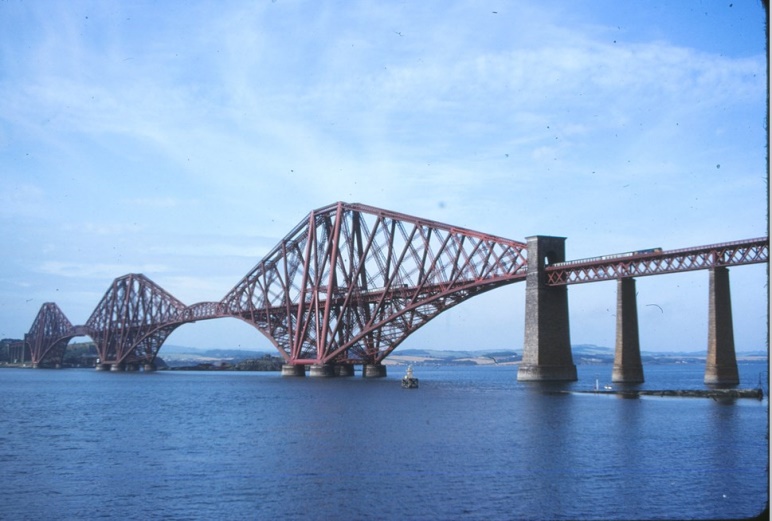 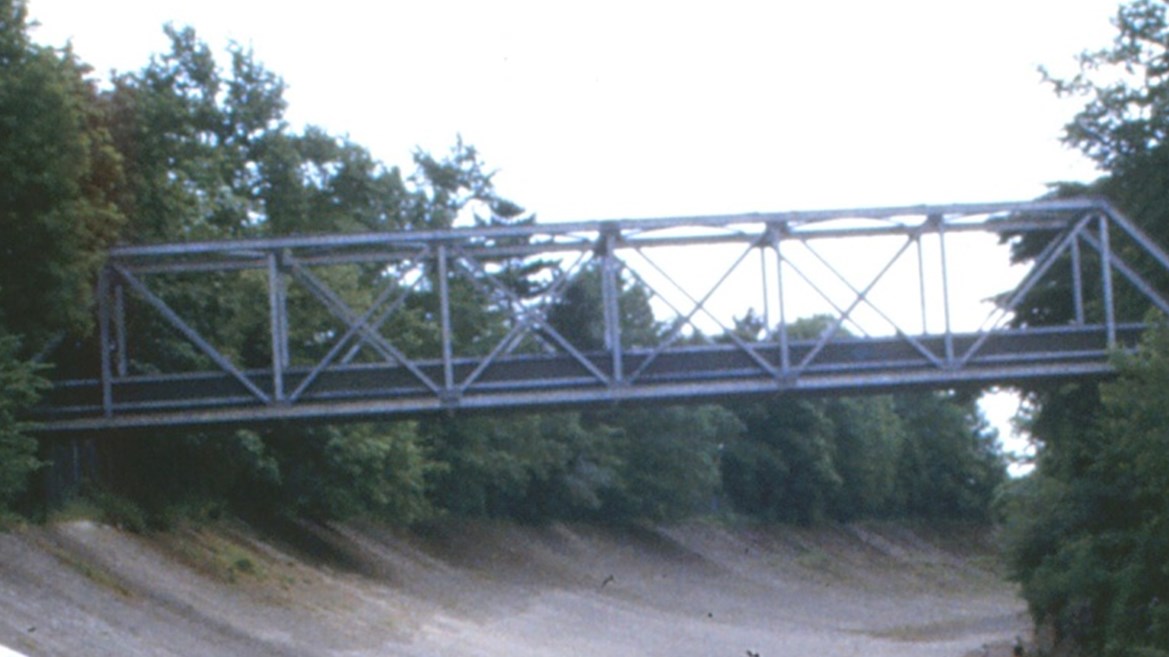 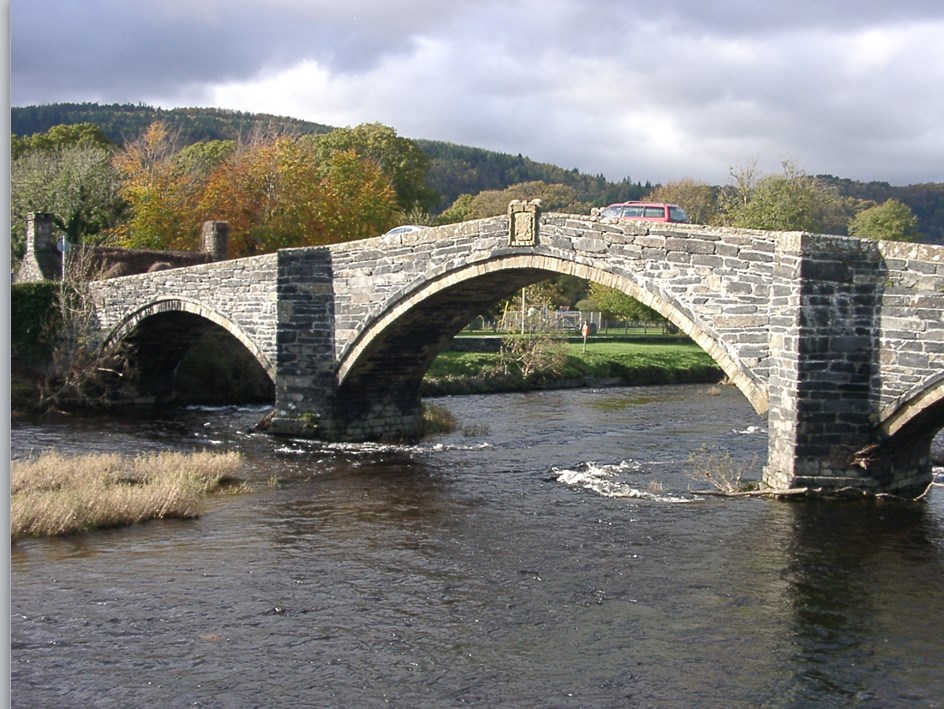 Cantilever
Arch
Truss
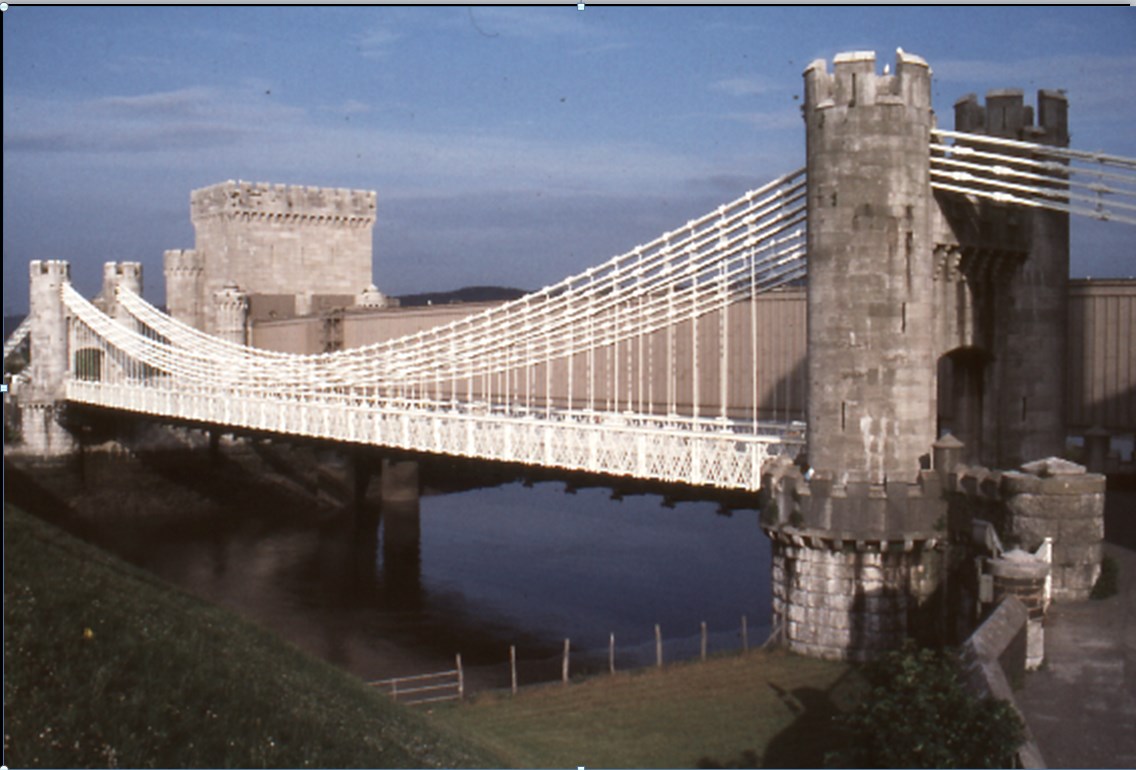 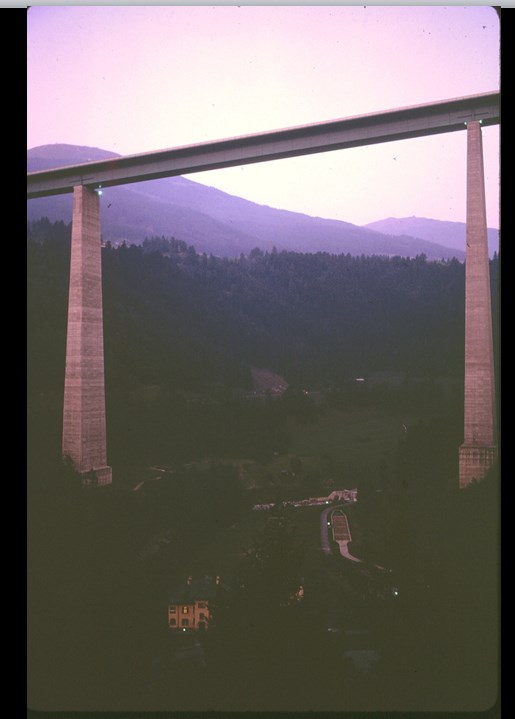 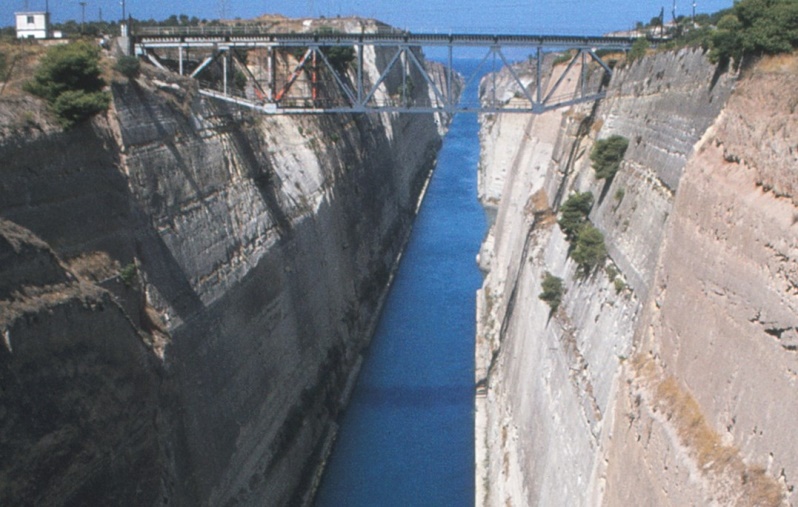 Truss
Suspension
Beam
15
Design a bridge to span a gap of 30 cm
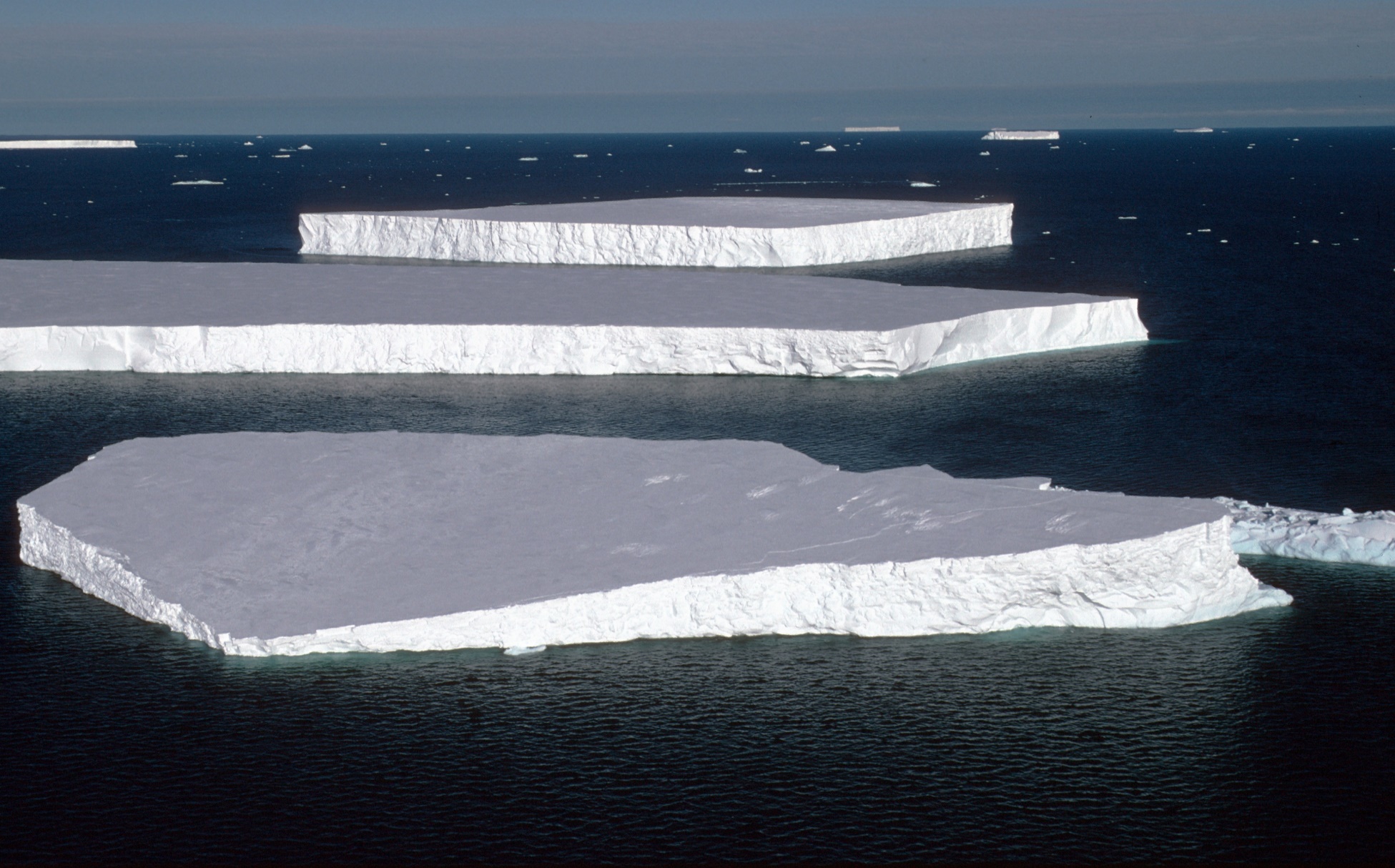 You will need:
A4 paper x 6
Scissors
Sticky tape x 1 metre
Straws x 10
Ruler
Paper cup
Marbles or coins
16